انجمن جاواکاپ تقدیم می‌کند

دوره برنامه‌نويسی جاوا
اشیاء در جاواJava Objects
صادق   علی‌اکبری
حقوق مؤلف
کلیه حقوق این اثر متعلق به انجمن جاواکاپ است
بازنشر یا تدریس آن‌چه توسط جاواکاپ و به صورت عمومی منتشر شده است، با ذکر مرجع (جاواکاپ) بلامانع است
اگر این اثر توسط جاواکاپ به صورت عمومی منتشر نشده است و به صورت اختصاصی در اختیار شما یا شرکت شما قرار گرفته، بازنشر آن مجاز نیست
تغییر محتوای این اثر بدون اطلاع و تأیید انجمن جاواکاپ مجاز نیست
سرفصل مطالب
ايجاد اشیاء
وضعیت اشیاء در حافظه
زباله‌روب (Garbage Collector)
ارسال پارامتر به متدها (Parameter Passing)
بخش‌های مختلف حافظه
یکی از اهداف اين جلسه
ارائه یک شهود سطح پايين از اشیاء در حافظه
نحوه ذخيره‌سازی اشیاء (Objects) و ارجاع‌ها (References)

اهميت شهود سطح پايين در کنار شهود سطح بالا
شهود سطح بالا: بسيار مهم در طراحی
شهود سطح پايين: بسيار مهم در پياده‌سازی
اشیاء در برنامه‌های جاوا
یادآوری
تعريف کلاس
Class Declaration
public class Dog {
		private String name;
		public void setName(String n) {
			name = n;
		}
		public void bark(){
			System.out.println("Hop! Hop!");
		}
}
متغیرd  چیست؟

يک شیء

ارجاع به يک شیء (Reference)
ساخت شیء جدید، نمونه‌سازی
Object Creation, Instantiation
Dog d = new Dog(); 

d.setName("Fido"); 
d.bark();
تغییر حالت (state) شیء
ارسال پیغادم
Message passing
استفاده از یک شیء
object.method(params);
Person p = new Person(); 
p.setName("علی علوی");

Book b1 = new Book(); 
b1.setTitle("شاهنامه");

p.borrow(b1);

String s = p.name;
p.age = 22;
نقطه (dot):
قبل از نقطه، اسم شیء می‌آید
معمولاً بعد از نقطه، یک متد فراخوانی می‌شود
بعد از نقطه، ممکن است یکی از ویژگی‌های شیء بیاید
به شرطی که در دسترس باشد
مثلاً public  باشد
اشیاء در برنامه‌ها
Dog d1 = new Dog(); 
d1.setName("Belle"); 
d1.setAge(3); 




Dog d2 = new Dog(); 
d2.setName("Fido"); 
d2.setAge(4);
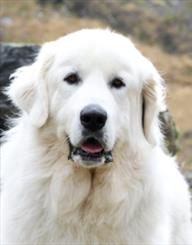 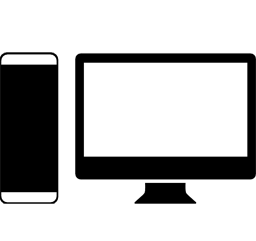 Belle
3
Fido
4
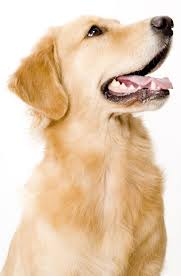 اشیاء در حافظه
يادآوری: هر شیء، حالت، رفتار و هویت دارد
state, behavior, identity
هر شیء، در حافظه قرار می‌گيرد 

محتوای حافظه = حالت شیء
آدرس شیء در حافظه ≈ هویت شیء
رفتار شیء: قبلاً در کلاس شیء تعريف شده
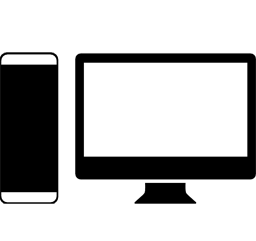 Belle
3
Fido
4
[Speaker Notes: Class declaration is also stored in memory
But class declaration is stored once for each class
For each object a separate piece of memory is needed
To store its state]
عملگر new
یک شیء جدید از کلاس مشخص شده می‌سازد
ارجاع (reference) به شیء ساخته شده را برمی‌گرداند
new String();
new Book();
String s = new String();
Dog d = new Dog();
Rectangle r = new Rectangle();
Scanner c = new Scanner(System.in);
عملگر new حافظه را در بخشی به نام Heap ايجاد می‌کند
انواع داده‌ها
در جاوا دو گونه «نوع داده» وجود دارد
1- انواع داده اولیه (Primitive Data Types)
byte, short, int, long, float, double, boolean, char
تعدادی نوع داده محدود و مشخص که در زبان جاوا موجودند
هر متغیر از این انواع، حاوی یک مقدار است (نه یک شیء)
2- انواع داده ارجاعی (Reference Data Types) یا کلاس‌ها
مثل String ، Scanner ، Dog یا Book
برخی (مثل String) در زبان موجود است 
و برخی دیگر (مثل Book) را ما تعريف می‌کنیم
هر متغیر از این انواع، ارجاعی به یک شیء است
int number;
char ch;
String name;
Book book;
تفاوت يک متغير اولیه (primitive) با يک شیء
انواع اوليه (primitive types) امکان استفاده از new را ندارند
ارجاعی (Referenced) نیستند
به جای نگهداری ارجاع به يک شیء، يک مقدار را نگه می‌دارند
امکان استفاده از dot را ندارند 
چون شیء نیستند که ويژگی یا رفتار داشته باشند
String s = new String(“Ali”);

int a = 5;
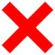 new int();
int a = 5;
a.value = …
a.setValue(…
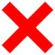 s
a
مفهوم ارجاع (Reference)
ارجاع به اشیاء
ارجاع (Reference) ، مفهومی مانند يک اشاره‌گر (Pointer) است
تا حدودی مشابه اشاره‌گر در زبان C++
وقتی يک متغير تعريف می‌کنید، در واقع يک ارجاع می‌سازيد، نه یک شیء
String s;
Book b;
استثنا: 
متغیرهای انواع داده اولیه
اين متغيرها ارجاع به يک شیء نيستند، خود مقدار را نگه می‌دارند
[Speaker Notes: اگر با زبان C++ آشنا هستيد:
ارجاع در جاوا شبيه اشاره‌گر در C++ است، ولی از آن محدودتر است
ارجاع در جاوا با مفهوم ارجاع در C++ متفاوت است]
ساخت اشیاء
String str;
اين کد يک شیء جدید ايجاد نمی‌کند:
فقط يک ارجاع می‌سازد، که هنوز به شیءی ارجاع نمی‌دهد (اشاره نمی‌کند)
شما فعلاً نمی‌توانید از متغير str استفاده کنید
مقدار متغیر str ، خالی (null) است
مقدار null : يک ارجاع که به شیءی اشاره نمی‌کند
هر متغير (ارجاع)، باید به يک شیء واقعی متصل شود (مگر این که Primitive باشد)
به آن اشاره کند، به آن ارجاع دهد
مثلاً با کمک new به يک شیء جدید اشاره کند
و يا يک متغير غيرخالی درون آن ریخته شود (با عملگر =)
str = new String();
str = name;
[Speaker Notes: This is a key difference between Java and C++
If you know C++, String str; in java is something like String* str; in C++]
تأثير عملگر انتساب (مساوی) بر يک ارجاع
String s  = new String(“Ali”);






String t;
t = new String(“Taghi”);
s
s
t
تأثير عملگر مساوی بر يک ارجاع (2)
در اين شرايط نتيجه اجرای اين دستور زير چيست:    s = t ;

دقت کنيد: محتوای شیء کپی نمی‌شود
ارجاع شیء کپی می‌شود (اشاره‌گر کپی می‌شود، آدرس مورد اشاره کپی می‌شود)
متغيرهای s و t  هر دو به يک شیء اشاره می‌کنند
s
t
s
t
تأثير عملگر مساوی بر يک ارجاع (3)
String s = new String(“Ali”);
String t = new String(“Ali”);



متغیرهای s و t به دو شیء متفاوت (متمایز) اشاره می‌کنند
هویت این دو شیء متفاوت است (identity)
هرچند حالت این دو شیء یکسان است (محتوا، وضعیت یا state)

با این دستور چه می‌شود: s=t; 
هویت s با هویت t یکی می‌شود
s
t
s
t
آرایه، به عنوان شیء
آرايه‌ها در جاوا
هر آرايه در واقع يک شیء است
مثل همه اشیاء در بخشی از حافظه به نام Heap ذخيره می‌شود
می‌توان به آرايه اشاره کرد (ارجاع)
String[ ] strs;
Person[ ] people = new Person[5];
int n = …
float[ ] realNumbers = new float[n];
مؤلفه‌های يک آرايه (elements) متغيرهایی از جنس معرفی شده‌اند
مثلاً در يک آرايه از جنس String[ ] ، هر مؤلفه يک ارجاع به يک رشته است
در آرايه‌ای از جنس int[ ] ، هر مؤلفه يک مقدار int است
مثال: آرايه‌ای از انواع اوليه
ارجاع به يک شیء از جنس آرايه
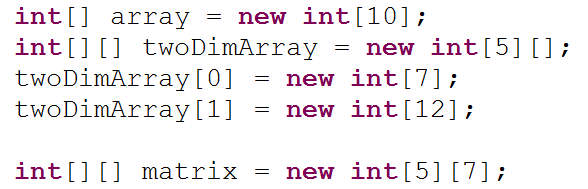 array
مثال از آرايه
آرایه به عنوان یک شیء، ویژگی length دارد (property)
که public و قابل استفاده (خواندن) است
آرايه و ارجاعات
Scanner scanner = new Scanner(System.in);
String[] array;
array = new String[10];
for (int i = 0; i < array.length; i++) {
  array[i] = scanner.next();
}
در اين قطعه‌کد، علاوه بر scanner ، چهار نوع مقدار دیده می‌شود:
ارجاع آرايه (array)
خود شیء آرایه (که با کمک new ایجاد شد)
ارجاع مؤلفه‌های درون آرايه (array[i])
مقدار اوليه هر مؤلفه: null
اشیائی که هر array[i] به يکی از آن‌ها اشاره می‌کند
اين کلاس را در نظر بگيريد:
public class Student {
	private String name;
	private long id;

	public String getName() {
		return name;
	}
	public void setName(String n) {
		name = n;
	}
	public long getId() {
		return id;
	}
	public void setId(long n) {
		id = n;
	}
}
ساخت آرايه از يک نوع دلخواه
Student[] students;
students = new Student[4];
students[0] = new Student();
students[0].setName("Ali");
students[1] = new Student();
students[1].setName("Taghi");
students
null
null
Taghi
Ali
رشته، به عنوان شیء
رشته در جاوا
هر رشته (String) در واقع يک شیء است
هر شیء رشته، متدهای مختلفی دارد (رفتارهای رشته)
String input = "Nader and Naser";
char ch = input.charAt(0);
int i = input.indexOf("Naser");
int j = input.lastIndexOf("er");
String newS = input.replace("Nader", "Hamed");
String sth = newS + i ;
System.out.println(sth);
یادآوری: متدهای رشته
replace
substring
length
equals
equalsIgnoreCase
contains
charAt
concat 
startsWith
endsWith
indesxOf
lastIndexOf
نیم‌نگاهی به کلاس String
(برخی جزئيات حذف شده‌اند)
public class String{
    /** The value is used for character storage. */
  private char value[];
  public int length() {
    return value.length;
  }
  public boolean isEmpty() {
    return value.length == 0;
  }
  public char charAt(int index) {
    return value[index];
  }
  ...
}
مثال
jafarAgha
Student jafarAgha = new Student();
jafarAgha.setAge(50);
jafarAgha.setName("Jafar");
jafarAgha.talk();
name
age
کوييز
کوییز: نتيجه اجرای برنامه زير چيست؟
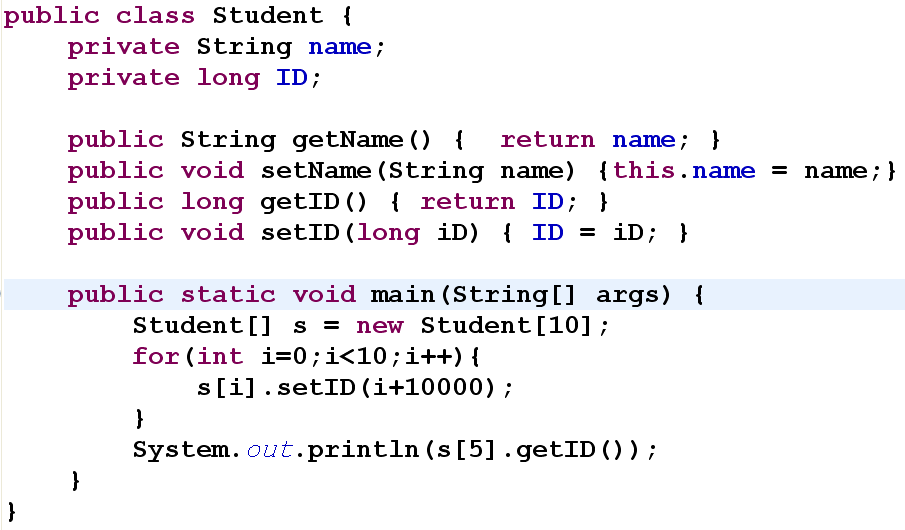 [Speaker Notes: خطا در زمان اجرا
NullPointerException]
زباله‌روب (Garbage Collector)
بعد از فراخوانی متد f ، اشیاء ساخته شده چه می‌شوند؟
static void f() {
  Scanner scanner = new Scanner(System.in);
	Student[] students = new Student[10];
	for (int i = 0; i < students.length; i++) {
		students[i] = new Student();
		students[i].setId(i);
		students[i].setName(scanner.next() );
	}
}
public static void main(String[] args) {
	f();
	...
آزادسازی حافظه اشیاء
وقتی که ديگر نيازی به يک شیء نيست، بايد حافظه آن آزاد شود
یعنی این شیء از حافظه حذف شود
در برخی زبان‌ها، اين کار توسط برنامه‌نويس انجام می‌شود
برنامه‌نويس مشخص می‌کند که در چه زمانی، حافظه يک متغير آزاد شود
مثال: عملگر delete در زبان C++
آزادسازی حافظه توسط برنامه‌نويس فرايندی پرخطا و پيچيده است
ممکن است به اشتباه و يا نشت حافظه (Memory Leak) منجر شود
زباله‌روبی (Garbage Collection)
خبر خوب: فرايند آزادسازی حافظه در جاوا خودکار است!
نيازی به دخالت برنامه‌نويس نيست
اين کار توسط موجودی به نام زباله‌روب    انجام می‌شود (Garbage Collector)
زباله‌روب بخشی از JVM است    که به صورت خودکار اشیاءی که دیگر در برنامه استفاده نمی‌شوند، آزاد می‌کند
زباله‌روب به طور متناوب فضای حافظه Heap را بررسی می‌کند
و اشیاء مرده را دور می‌ریزد
و حافظه را برای نگهداری اشیاء جدید آزاد می‌کند
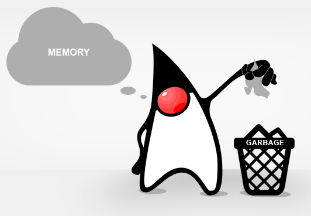 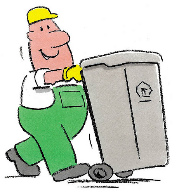 ارسال پارامترهاParameter Passing
فراخوانی متدها
فراخوانی متد ممکن است با ارسال پارامتر همراه باشد
نحوه ارسال پارمترها به متدها در جاوا چگونه است؟
Call by value
Call by reference
Call by pointer
ارسال متغیرهای primitive (مثل int) : call by value
ارسال اشیاء (مثل String) : شبیه به call by pointer
پارامترها چگونه به متدها پاس می‌شوند
Type x = ...
f(x);
void f(){
  Type param = x;
...
}
void f(Type param){
  ...
}
x
param
x
param
Ali
x
param
x
param
مثال
public void javaMethod( Person first, Person second, int number){

  first.age = 12;
  number = 5;

  Person newP = new Person();
  second = newP; 
}

javaMethod(p1, p2, myInt);
بعد از فراخوانی javaMethod  

آیا p1.age تغییر می‌کند؟
بله
آیا myInt تغییر می‌کند؟
خیر
آیا p2 تغییر می‌کند؟
خیر
مثال
public void javaMethod( Person first, Person second, int number){

  first.age = 12;
  number = 5;

  Person newP = new Person();
  second = newP; 
}

javaMethod(p1, p2, myInt);
p1
p2
myInt
age=12
5
آیا p1.age تغییر کرد؟    بله
آیا myInt تغییر کرد؟   خیر
آیا p2 تغییر کرد؟   خیر
first
number
second
کوییز
بعد از فراخوانی badSwap مقدار a و b چه خواهد بود؟
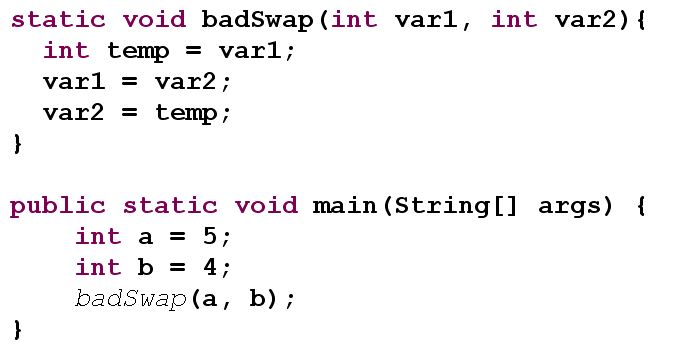 بعد از فراخوانی badSwap مقدار a و b چه خواهد بود؟
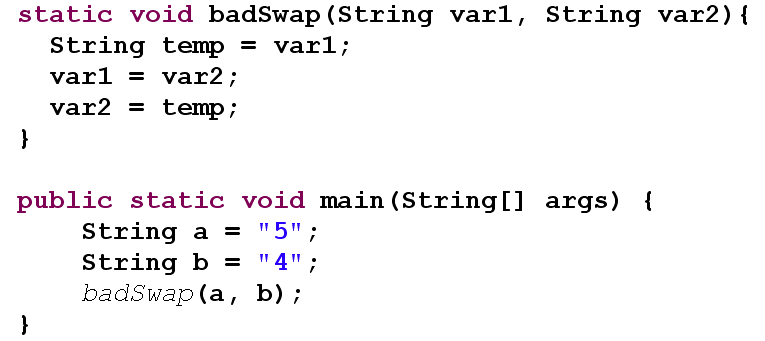 خروجی قطعه‌برنامه زیر چیست؟
public static void swapNames(Student s1, Student s2){
  String tmp = s1.name;
  s1.name = s2.name;
  s2.name = tmp;
}
Student a = new Student();
Student b = new Student();
a.setName("Ali");
b.setName("Taghi");
swapNames(a, b);
System.out.println(a.name);
System.out.println(b.name);
[Speaker Notes: Taghi
Ali]
خروجی این برنامه چیست؟
public class ParameterPassing {
  public static void main(String[] args) {
    int[] array = new int[4];
    for (int i = 0; i < array.length; i++) {
       array[i] = i;
    }
    f(array);
    System.out.println(array[2]);
  }

  private static void f(int[] a) {
    a[2] = 0;
    for (int i = 0; i < a.length; i++) {
      int x = a[i];
      x= 5;
    }
    a = new int[10];
    a[2] = 1;
  }
}
for (int x : a) {
  x=5;
}
اگر حلقه for این گونه (با for each)  بازنویسی شود چطور؟
[Speaker Notes: خروجی : 0]
بخش‌های مختلف حافظه
بخش‌های حافظه
داده‌های یک برنامه (متغیرها) در حافظه نگهداری می‌شوند
به صورت عادی در RAM
یک برنامه جاوا، از بخشی از حافظه استفاده می‌کند
حافظه‌ی یک برنامه، شامل دو بخش مهم است: Stack و Heap
اشیاء در Heap قرار می‌گیرند
متغیرهای محلی هر متد روی Stack قرار می‌گیرند
Stack و Heap
همه اشیاء در Heap قرار می‌گیرند
هر شیء که new می‌شود، روی Heap قرار می‌گیرد
اشیاءی که می‌میرند: در زمان لازم توسط زباله‌روب آزاد می‌شوند

متغیرهای محلی هر متد روی Stack قرار می‌گیرند
و در پایان فراخوانی متد، به صورت خودکار از Stack حذف می‌شوند
این فرایند نیازی به زباله‌روب ندارد 
در زبان‌های بدون زباله‌روب (مثل C++) هم انجام می‌شود
مثال
در برنامه زیر، کدام متغیرها درStack  و کدام متغیرها در Heap جای دارند؟
public static void swapNames(Student s1, Student s2){
  String tmp = s1.name;
  s1.name = s2.name;
  s2.name = tmp;
  int number = 5 ; 
}
5
مثال 2
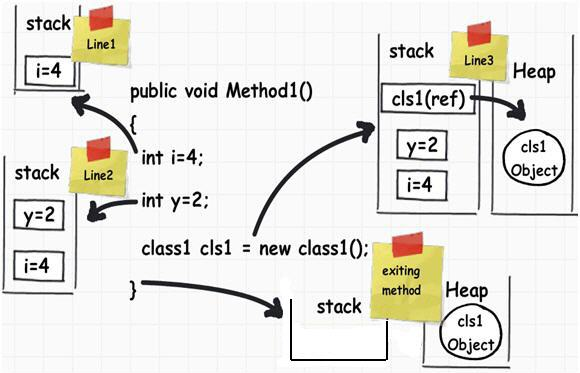 اشیاء بعداً توسط زباله‌روب آزاد می‌شوند
همه متغیرهای محلی، بلافاصله و به صورت خودکار آزاد شدند
تنظيم اندازه Stack و Heap برای یک برنامه
هر برنامه جاوا بر روی یک JVM اجرا می‌شود
JVM مدیریت حافظه هر برنامه را بر عهده دارد
می‌توانیم JVM را تنظيم کنیم 
تا میزان حافظه بیشتر یا کمتری در اختیار برنامه قرار دهد
با کمک آرگومان‌هایی که برای jvm ارسال می‌کنیم
java Person
java -Xms512m -Xmx3750m Person
java -Xss4m Test
java -Xmx3750m -Xss4m Main
کوییز
کوییز
اگر برنامه‌ای اشیاء فراوانی را new کند، کدام بخش حافظه‌اش پر می‌شود؟

اگر یک متد را به صورت بازگشتی صدا بزنیم، طوری که هیچ شرط پایانی نداشته باشد، Stack سرریز می‌شود یا Heap ؟مثلاً با فراخوانی این متد، چه می‌شود؟
OutOfMemoryError: Java heap space
int f(int i){
  return f(i+1);
}
StackOverflowError
کوییز
برنامه‌ای با نام HeapGames نوشته‌ام 
که در زمان اجرا، دچار این خطا می‌شود:
OutOfMemoryError: Java heap space
اما مطمئنم برنامه من اشکالی ندارد و کامپیوتر من حافظه کافی برای اجرای آن دارد.
چه باید بکنم؟

پاسخ: با کمک –Xmx حداکثر ممکن اندازه Heap را افزایش دهید
مثلاً:         java –Xmx4096m HeapGames
تمرين عملی
تمرين عملی
نوشتن برنامه‌ای که باعث سرریز Stack شود
افزایش اندازه مجاز برای Stack

نوشتن برنامه‌ای که باعث سرریز Heap شود
تغییر اندازه کمینه و بیشینه Heap
جمع‌بندی
جمع‌بندی
مفهوم ارجاع به اشیاء
وضعیت اشیاء در حافظه
تفاوت primitive types و reference types
آرایه‌ها و رشته‌ها هم شیء هستند
زباله‌روب
نحوه ارسال پارامتر به متدها در جاوا
بخش‌های مختلف حافظه: Stack و Heap
مطالعه کنيد
فصل‌های 3 و 6 از کتاب دايتل
Java How to Program (Deitel & Deitel)




تمرين‌های همین فصل‌ها از کتاب دايتل
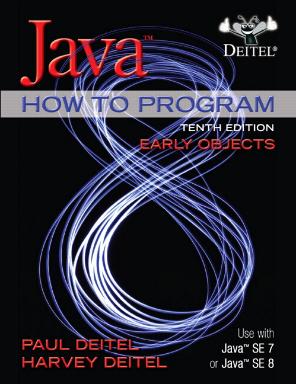 3- Introduction to Classes,     Objects, Methods and Strings

6- Methods: A Deeper Look
تمرين
سعی کنید برنامه‌هایی بنویسید که Stack را سرریز کنند.
با ایجاد تعداد زیادی شیء کوچک، برنامه‌ای بنویسید که Heap را سرریز کند.
با ایجاد تعداد کمی شیء بسيار بزرگ، برنامه‌ای بنویسید که Heap را سرریز کند.
تنظيمات حافظه JVM را تمرين کنید
به صورت command line
در محیط توسعه نرم‌افزار (مثلاً Eclipse)
جستجو کنيد و بخوانيد
Heap, Stack
Heap generations
Garbage Collection Algorithms
Call by value, Call by pointer, Call by reference
گونه‌های ارسال پارامتر به متد در C++ :
void cppMethod(Person byValue,   Person* byPointer, Person& byReference){...
گونه‌های ارسال پارامتر به متد در C# :
void cSharpMethod(ref int a, ref Person p){...
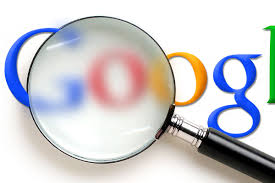 پايان